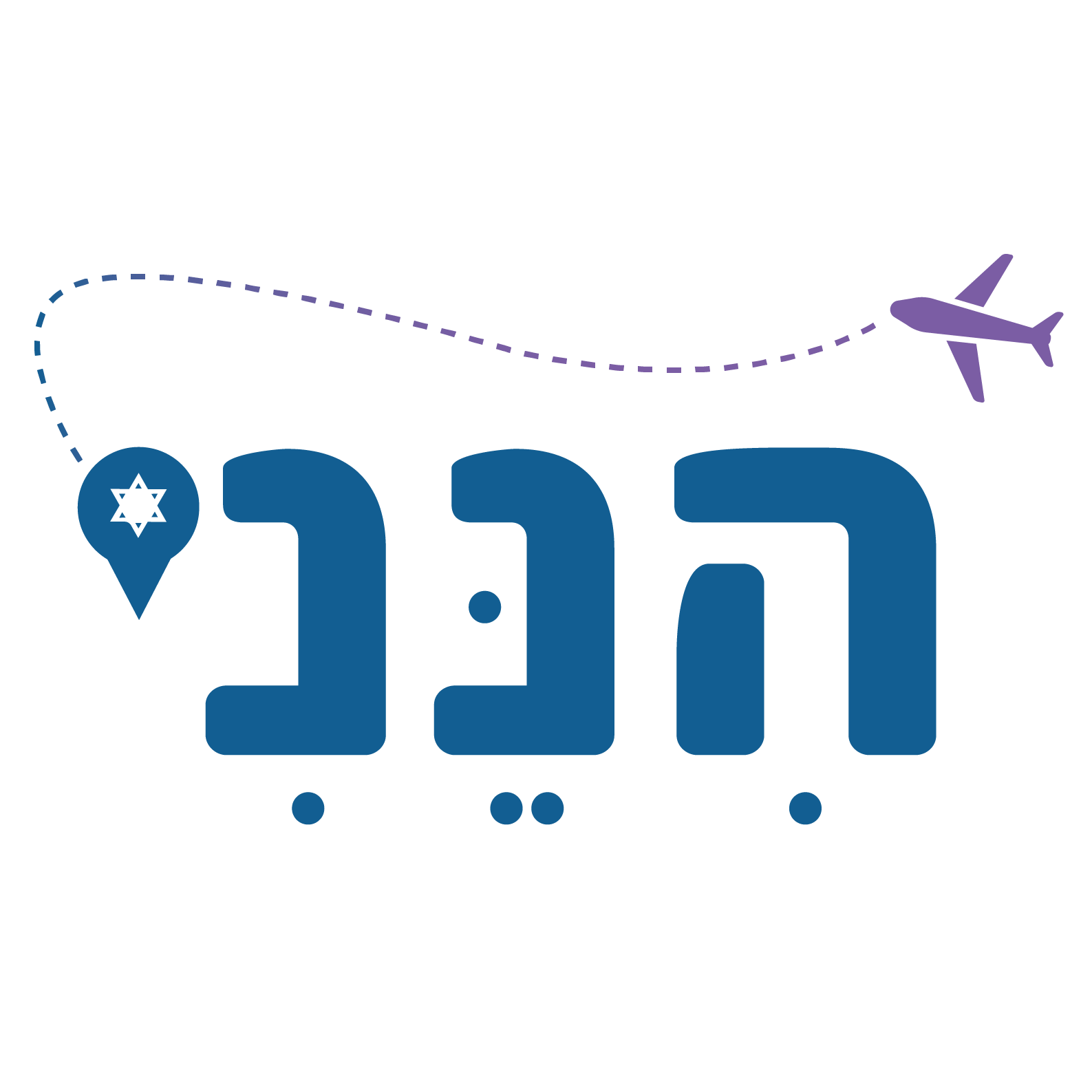 מוזיקה ככלי למורכבות



ליאור ארגמן
הכנה לשליחות // 2023
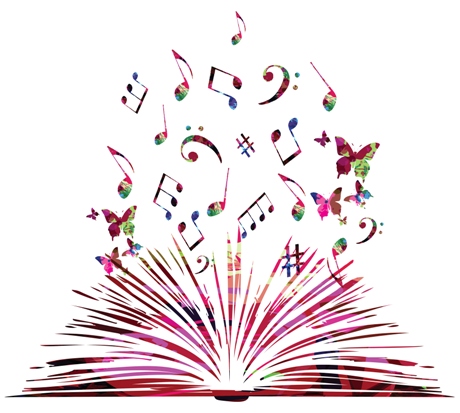 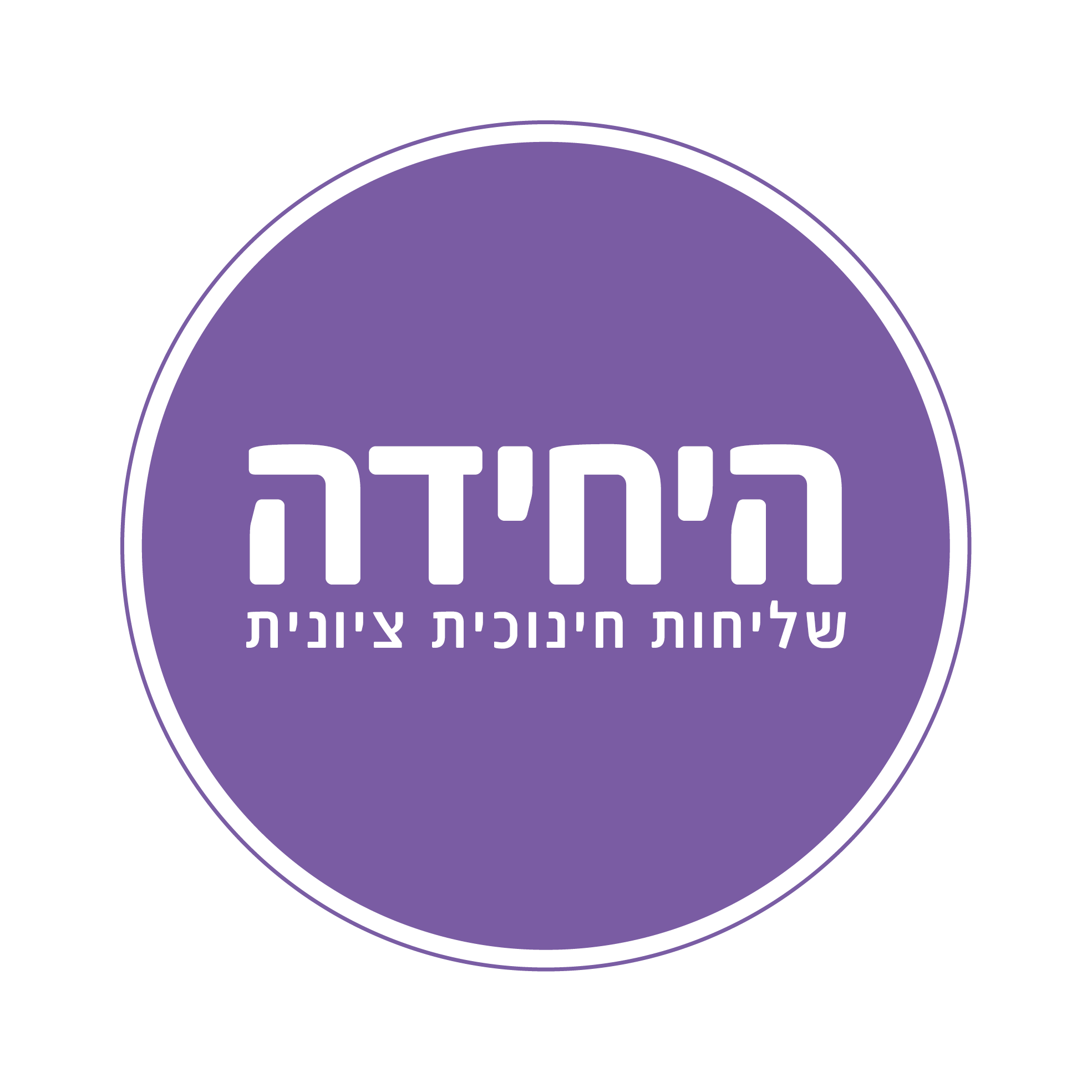 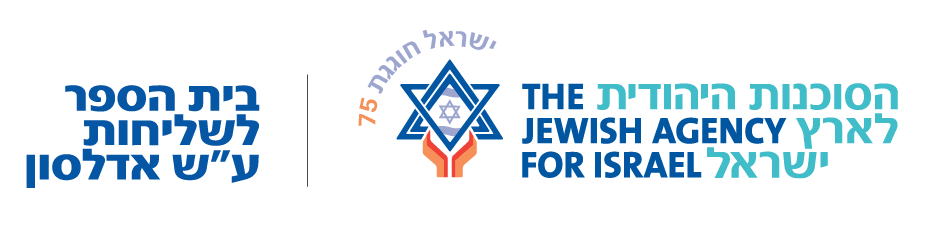 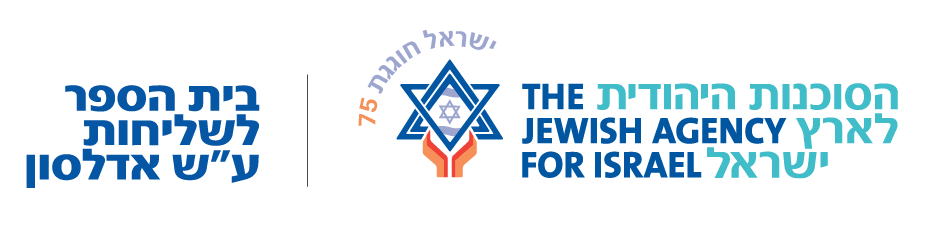 איך נציג מורכבות?

רב מימדיות 
הבנת קהל היעד
למה אני מתחבר.ת
הבעת עמדה אישית
לבדוק שזה מותאם תרבותית
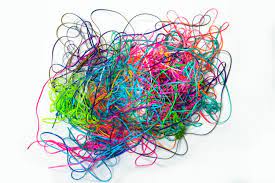 הכנה לשליחות // 2023
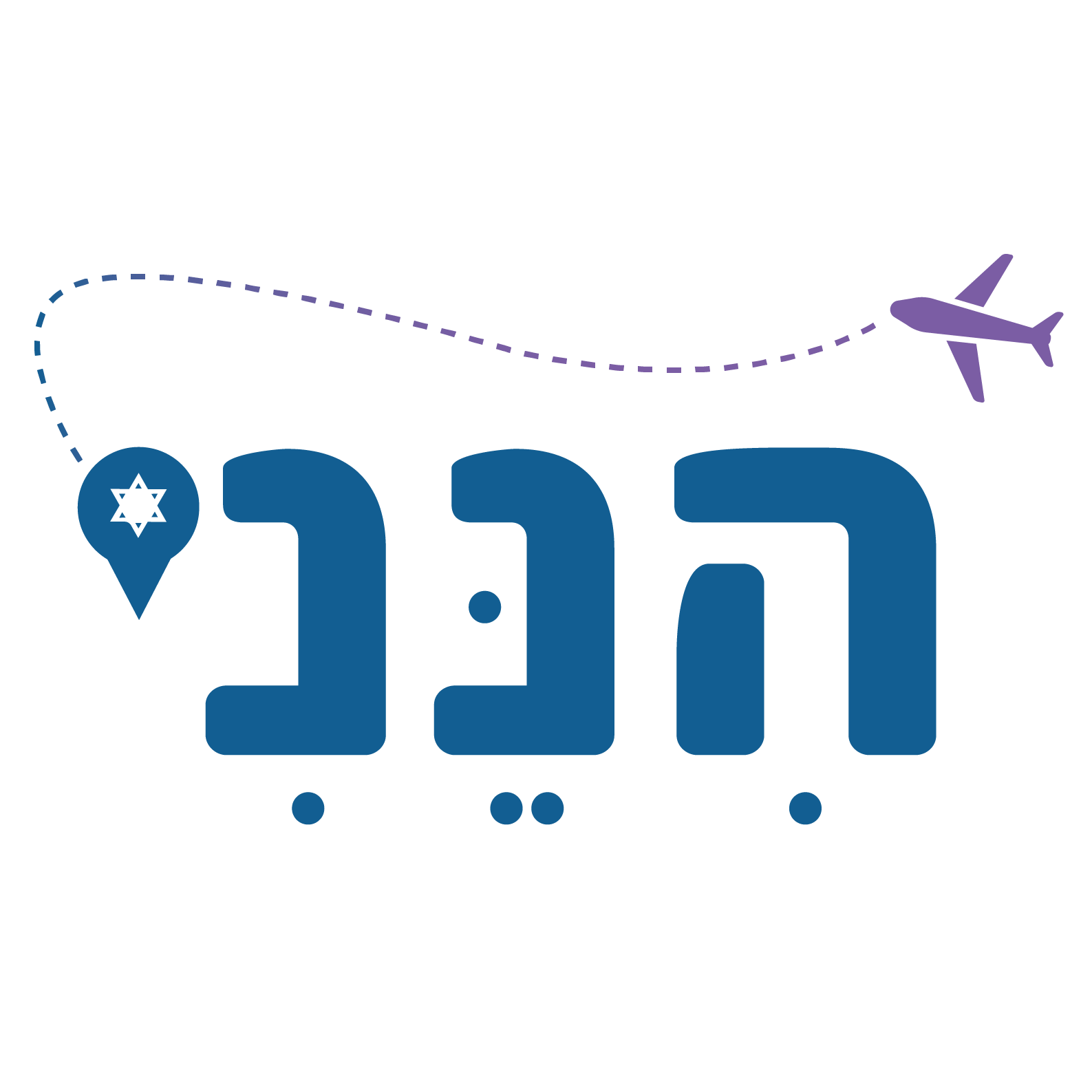 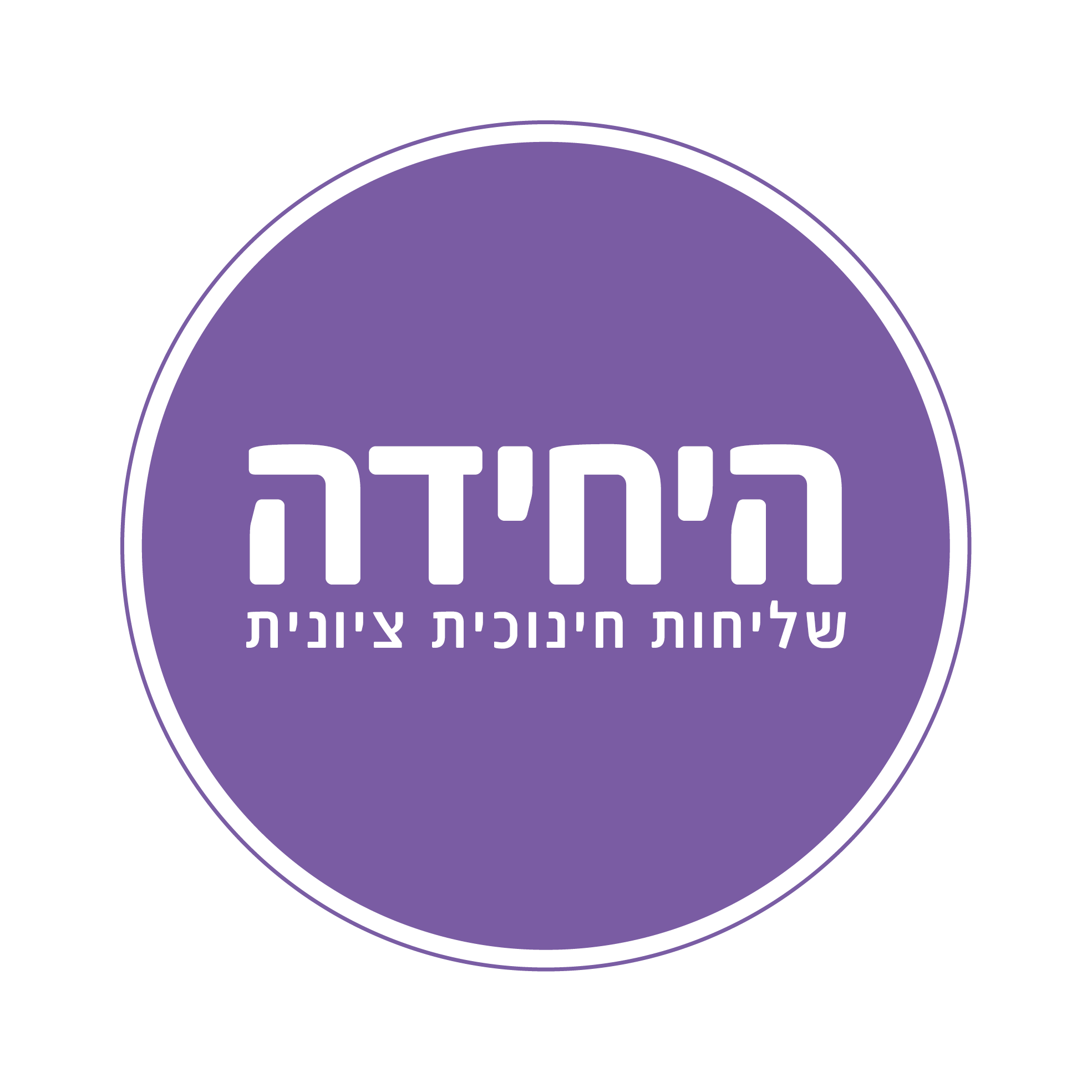 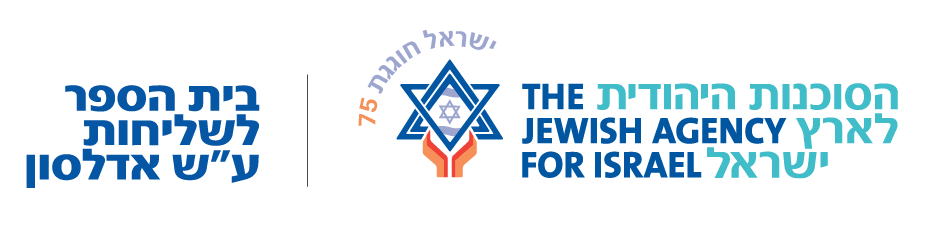 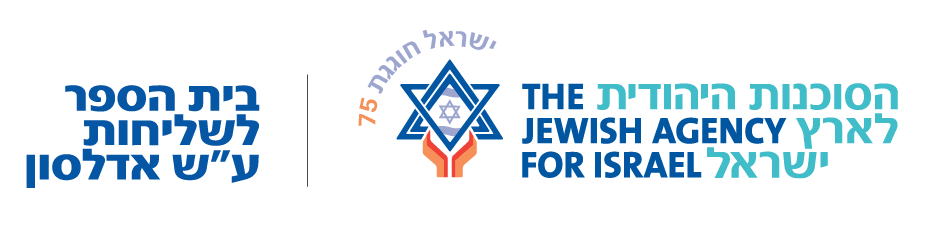 שירי מחאה

מה אני שומע.ת? 
מה אני רואה? 
איזה מילים תפסו אותי?
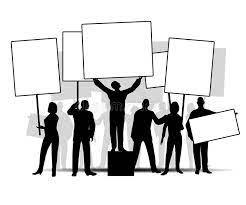 הכנה לשליחות // 2023
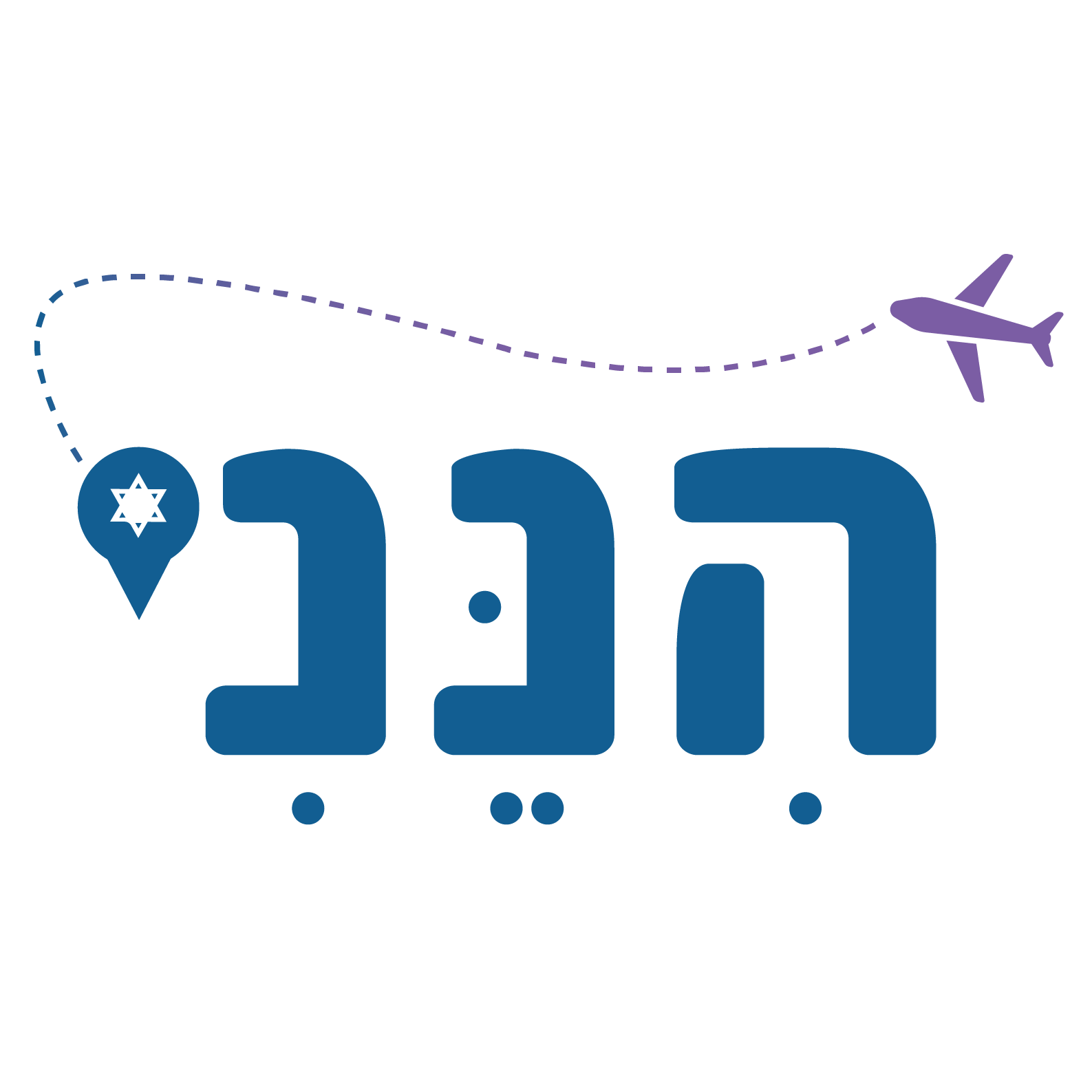 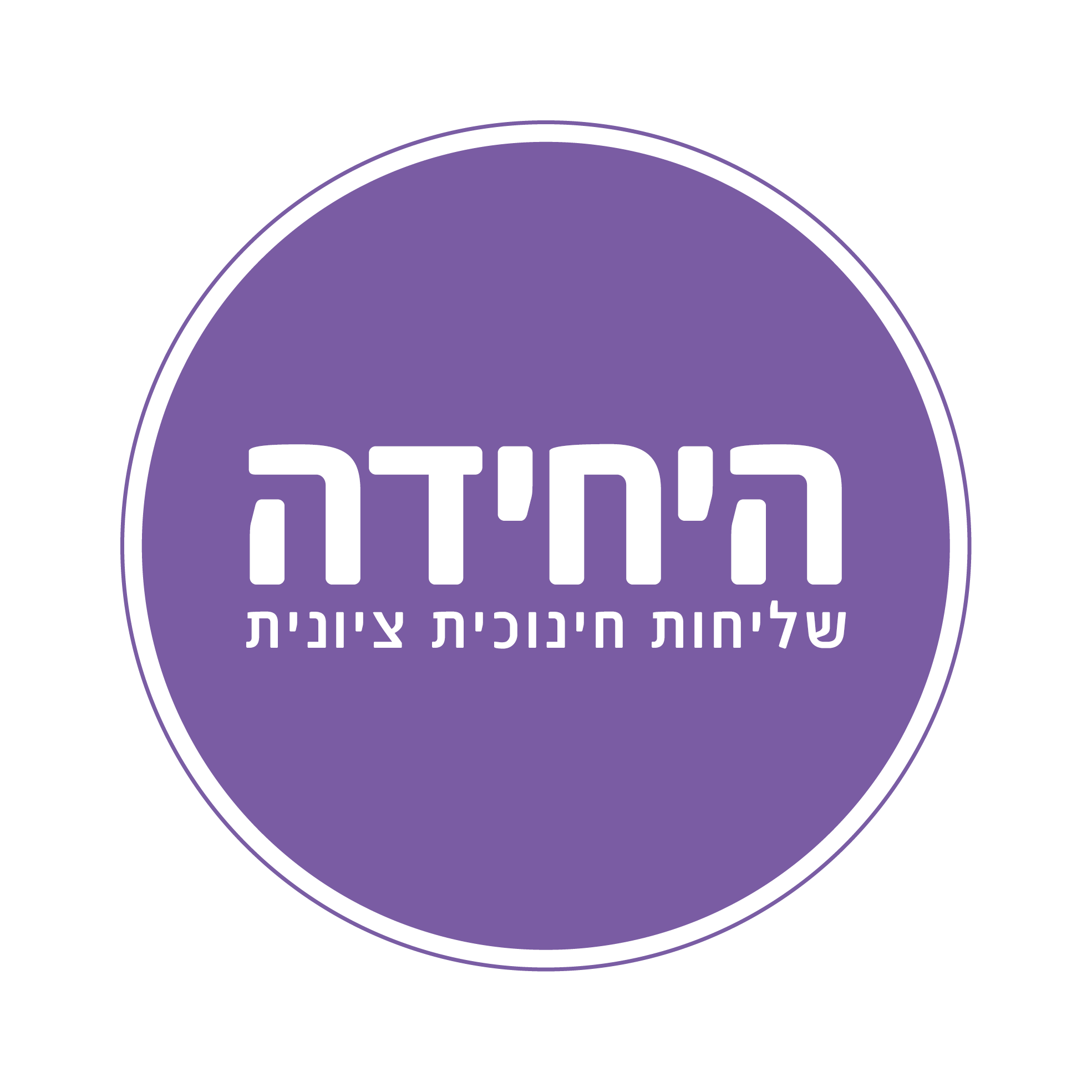 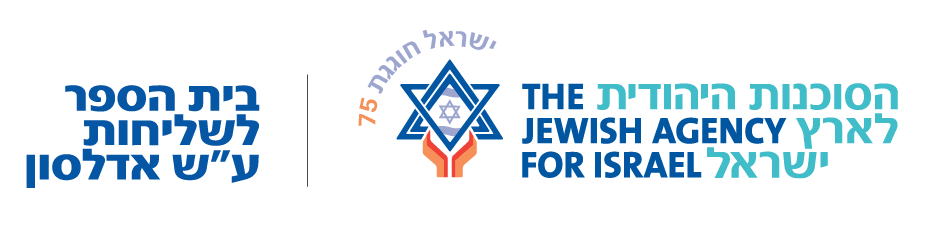 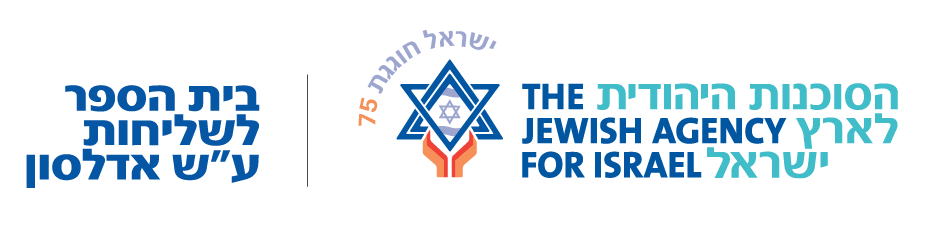 מה עושים עם זה?

לתת לא.נשים להקשיב/ לספר/ לחלוק/ לתרגם 
לפתח סיפור סביב השיר 
הסברה על נרטיב
השומעים.ות יחפשו שירים אחרים בנושא
הכנה לשליחות // 2023
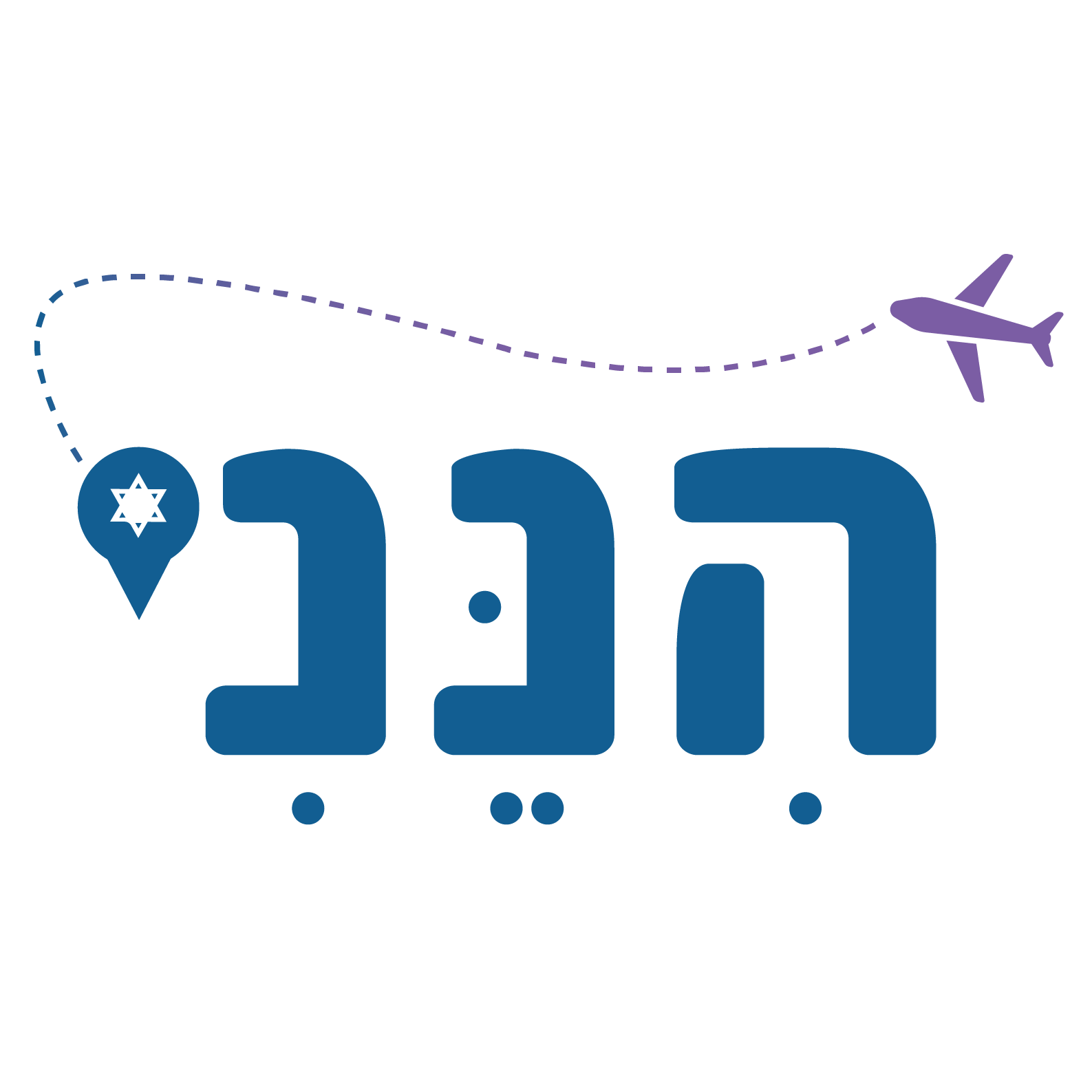 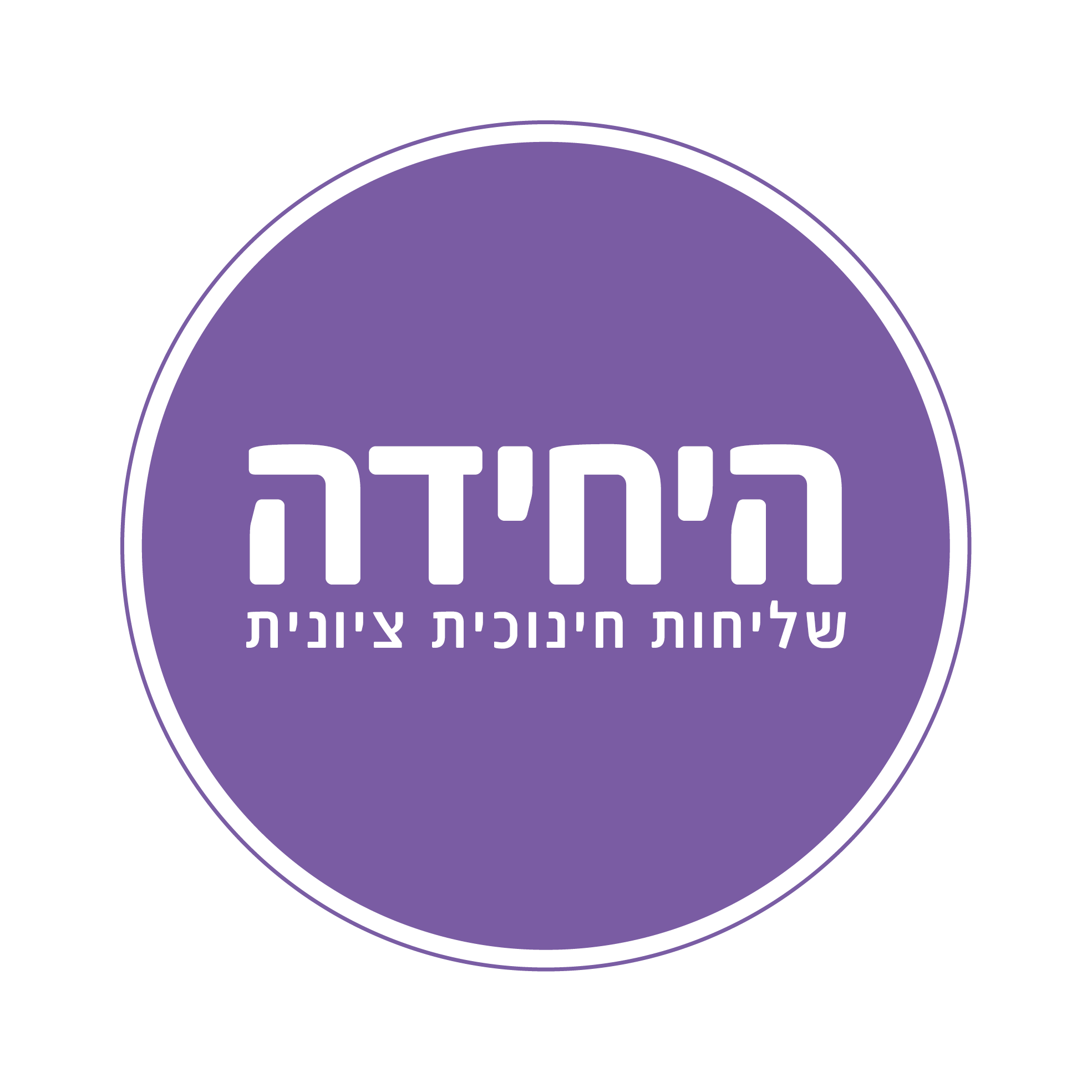 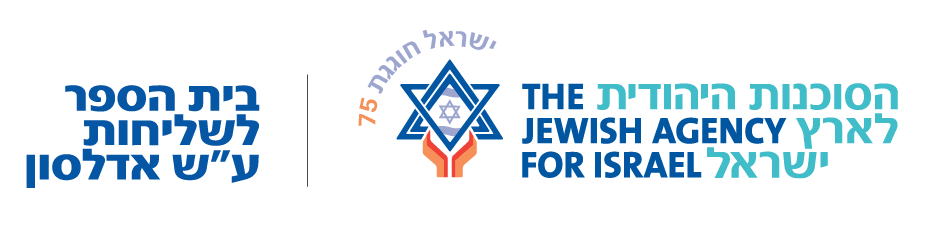 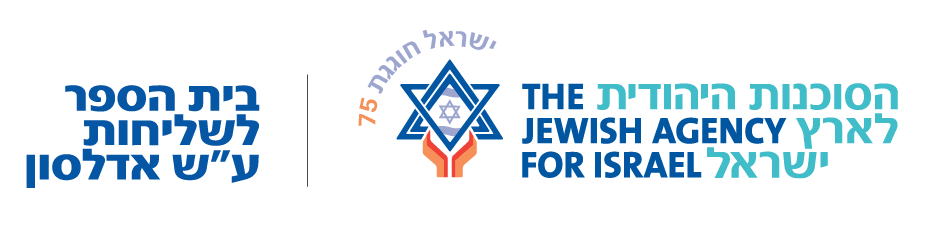 אתרים שימושיים
תרגום שירים לאנגלית- 	https://www.hebrewsongs.com/

ערכת בית העם מוזיקה- דרך רישום במד"ף- https://www.tfaforms.com/4984554
הכנה לשליחות // 2023
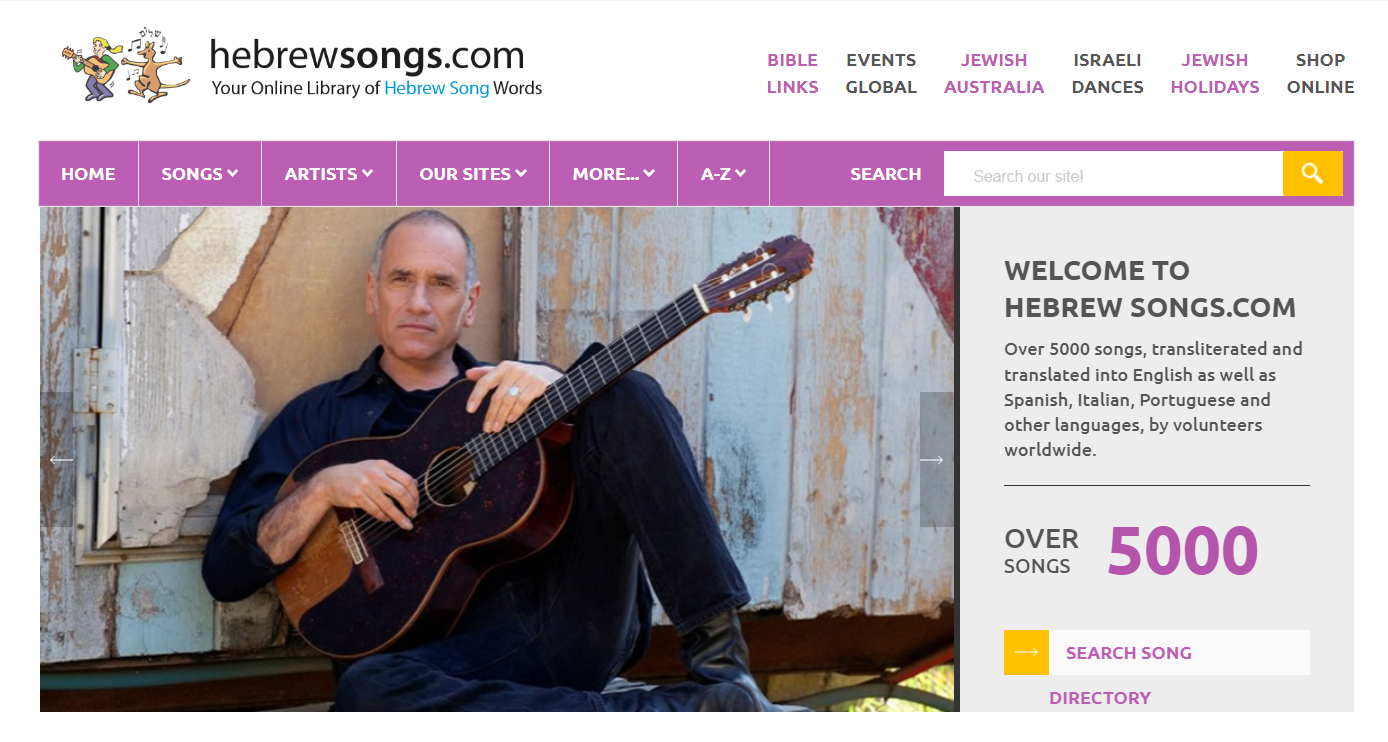 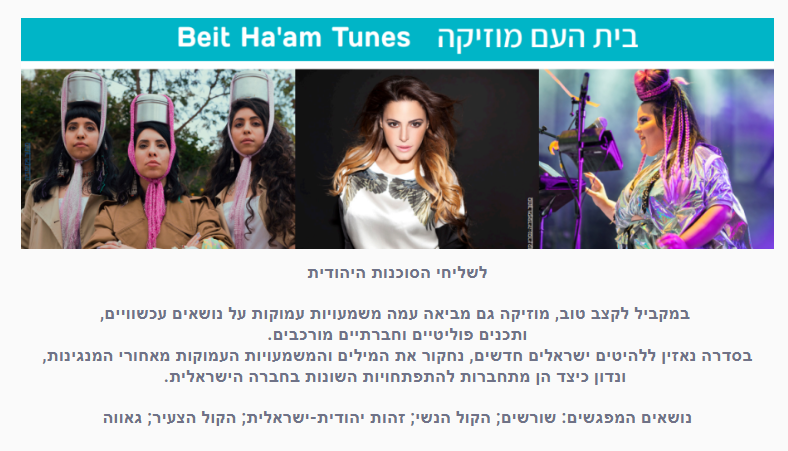 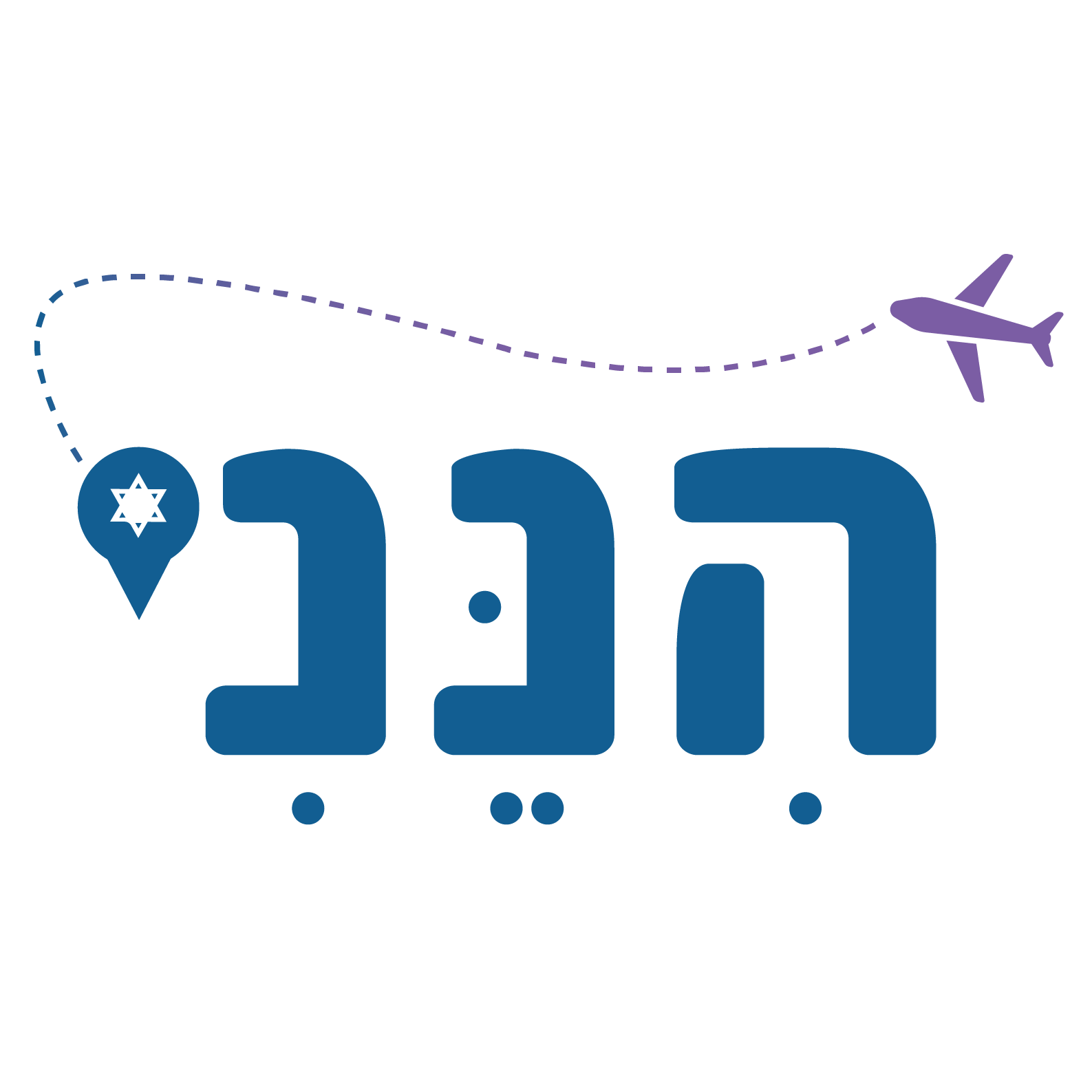 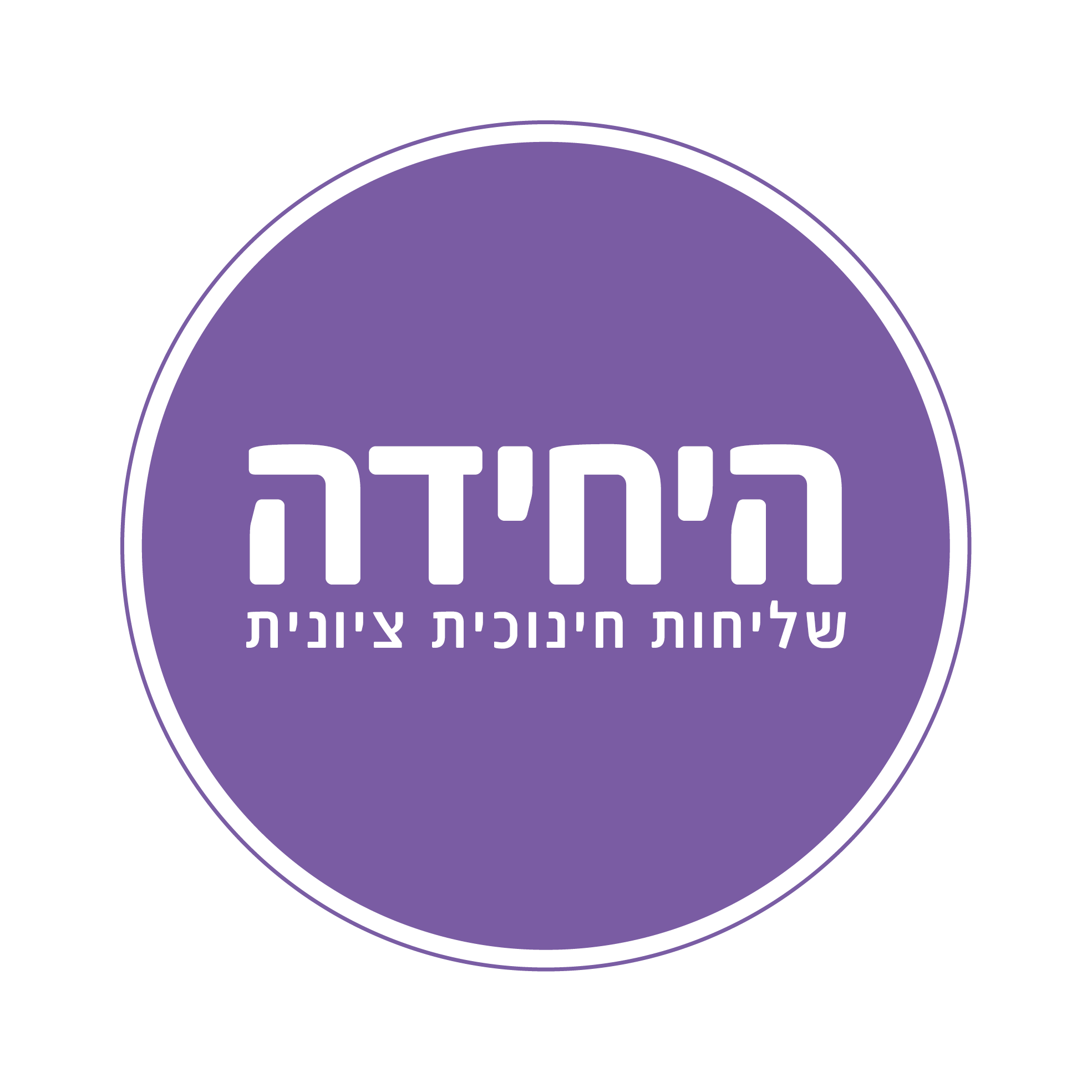 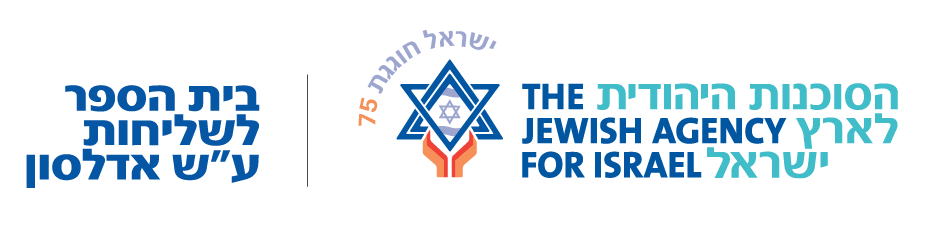 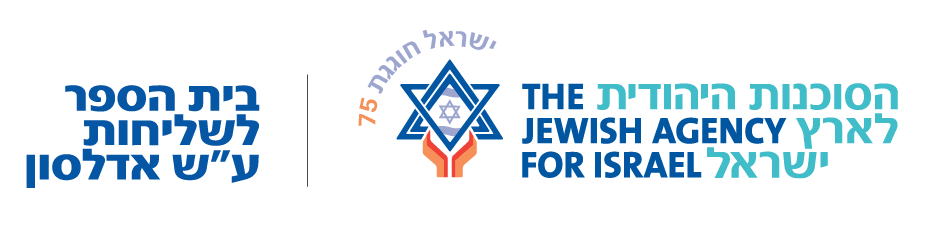 בהצלחה!



ליאור- Liora@jafi.org 
0522-906104
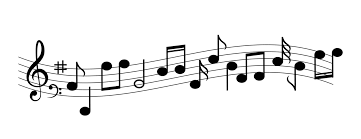 הכנה לשליחות // 2023
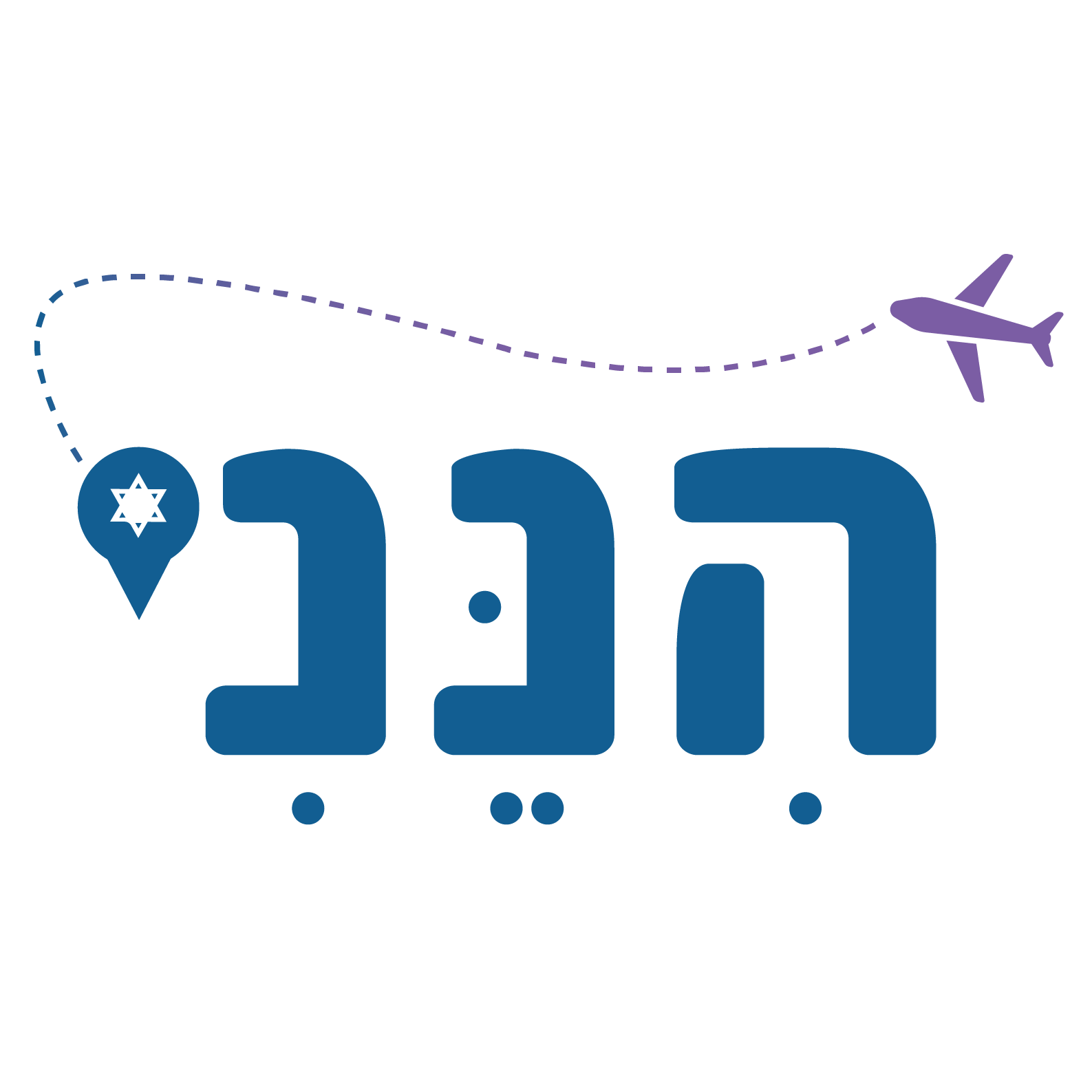 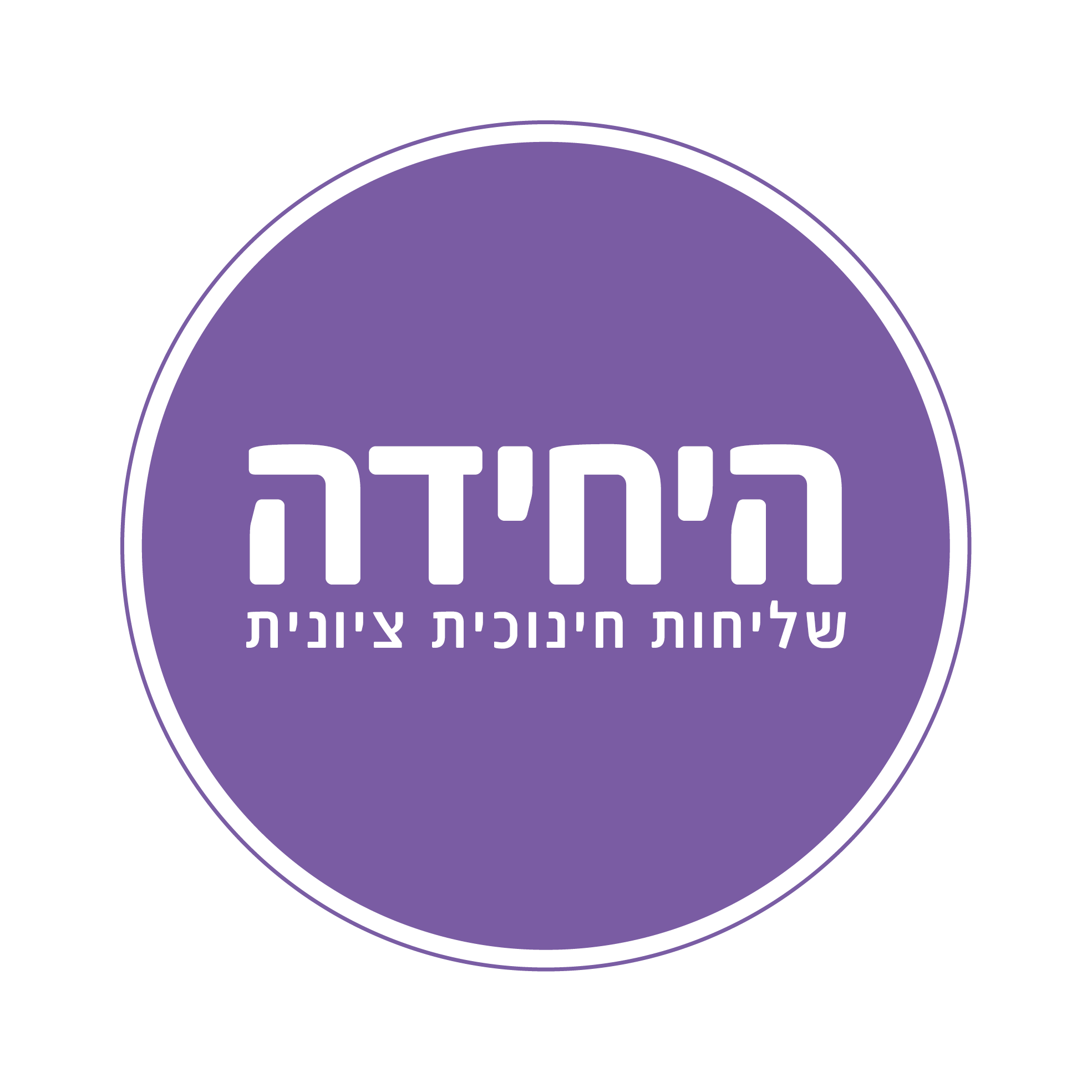 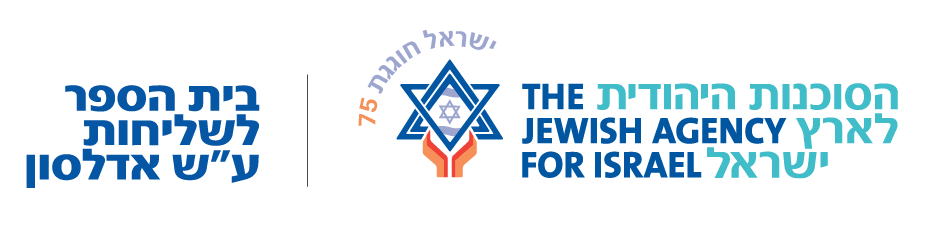 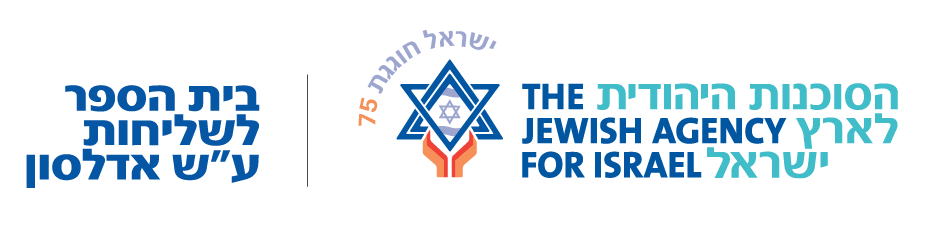